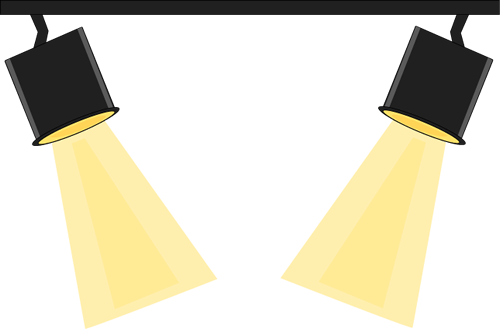 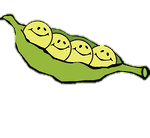 Stage Positioning
The next scheme 
we are 
exploring is:

Ernie’s incredible illucinations
THE 4 P’S
PACE
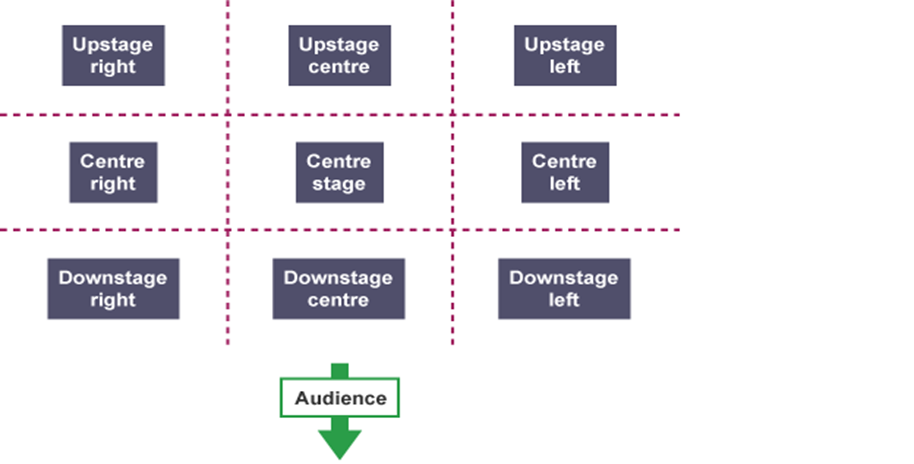 PITCH
PAUSE
PROJECTION
Stage Types
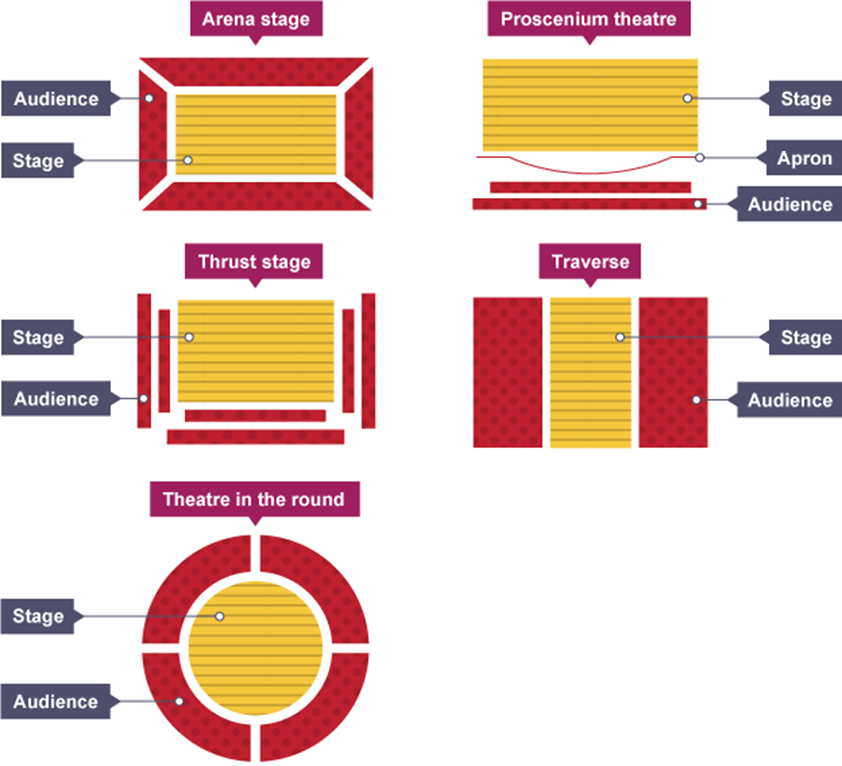 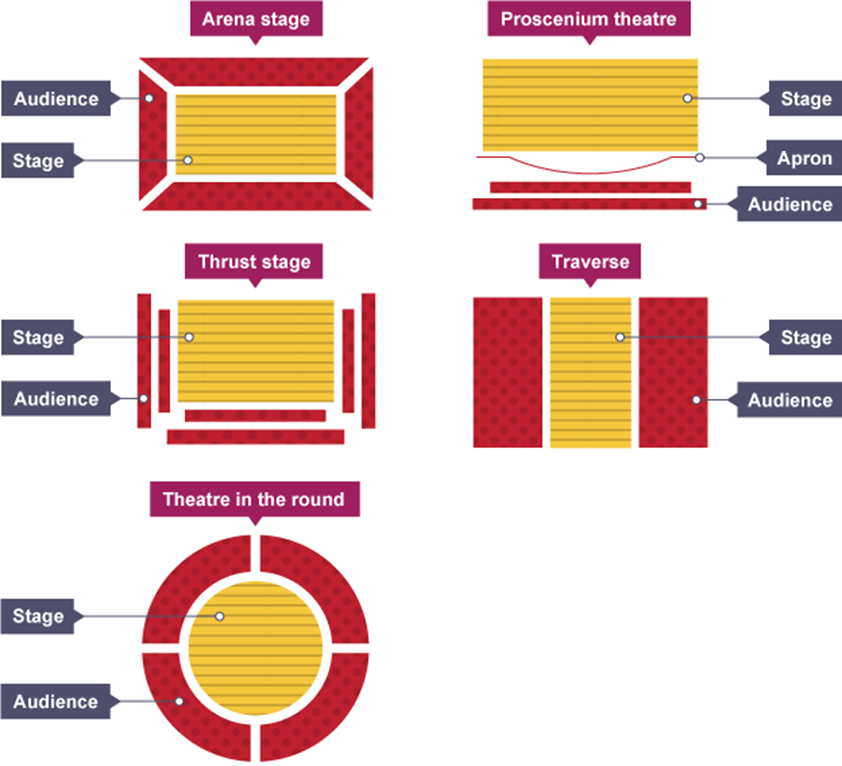 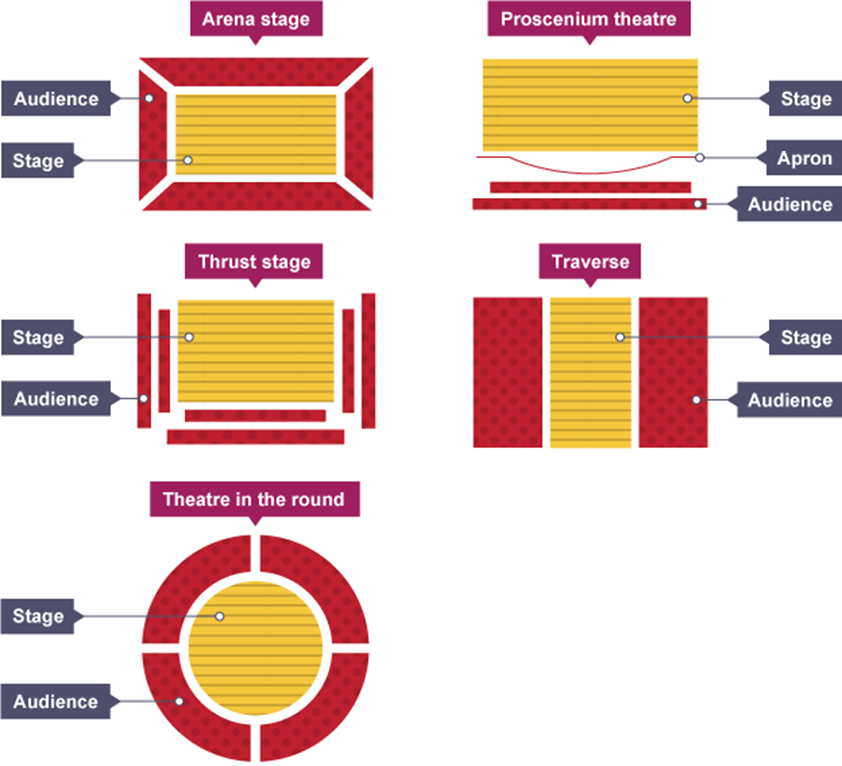 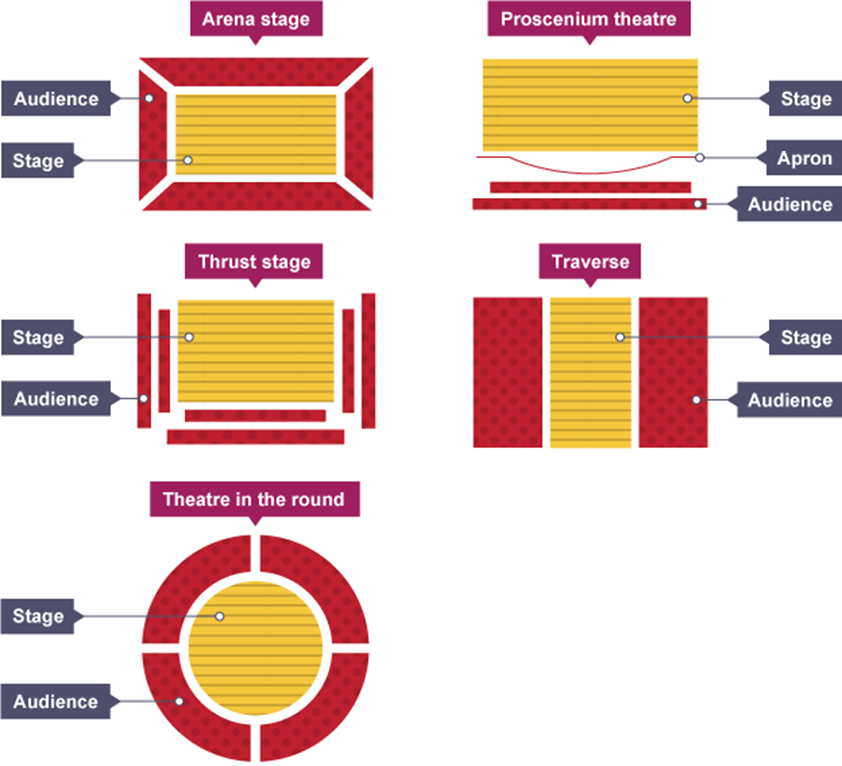 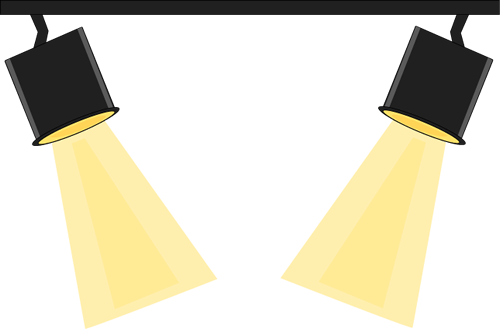 Just some of the skills you will learn/recall upon this term!
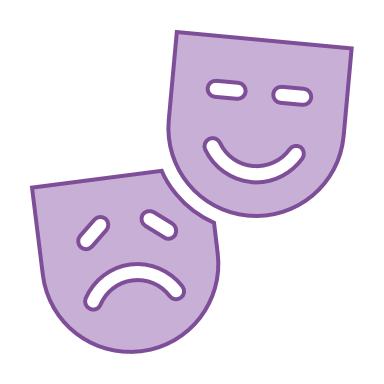 New Skill/Technique         Retrieval
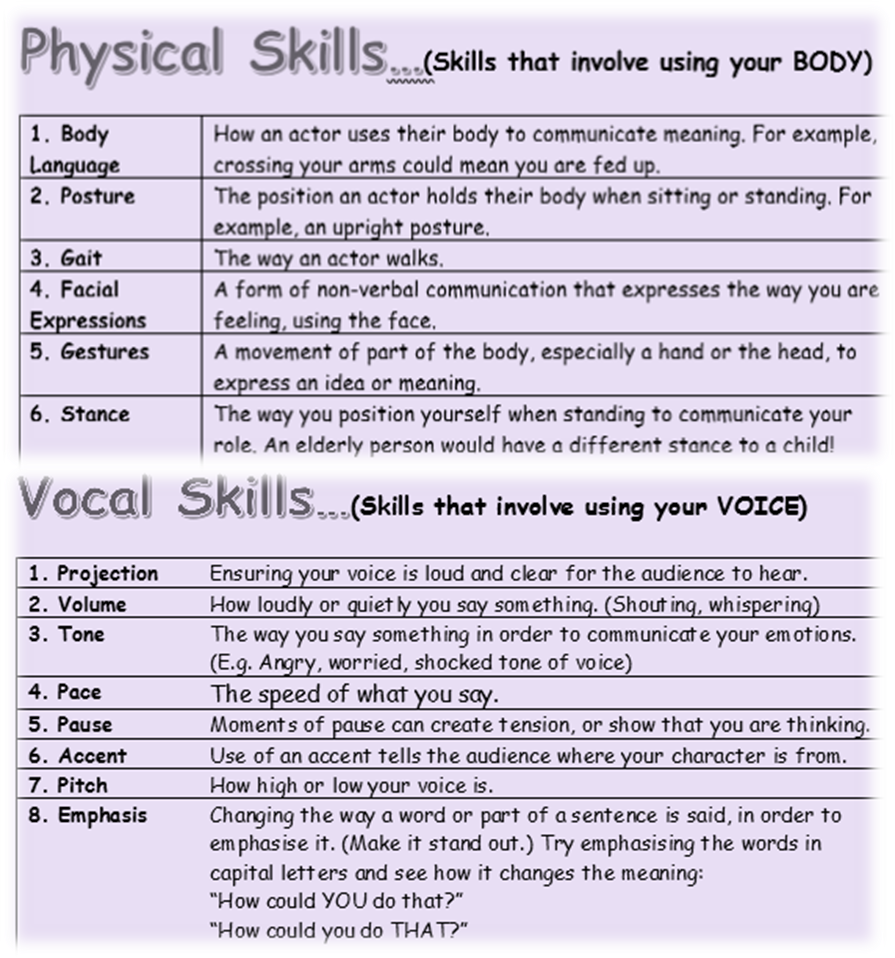 BUT DO ENJOY YOURSELVES!
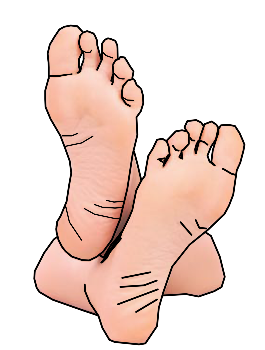 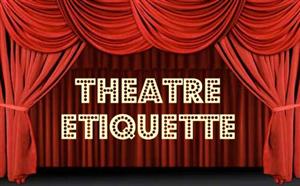 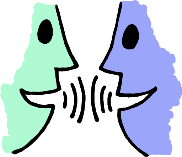 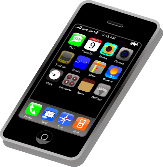 DO NOT talk/shout whilst watching a performance/show
Turn OFF your phone
DO NOT put your feet up on the chair in front of you
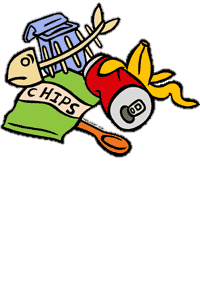 DO NOT leave any rubbish behind
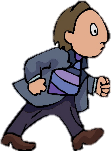 DO NOT get out of your seat unless you have asked a member of staff